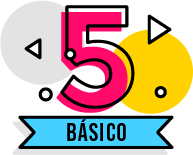 Ciencias 
Naturales
Aprendo 9 “Características de océanos y lagos”
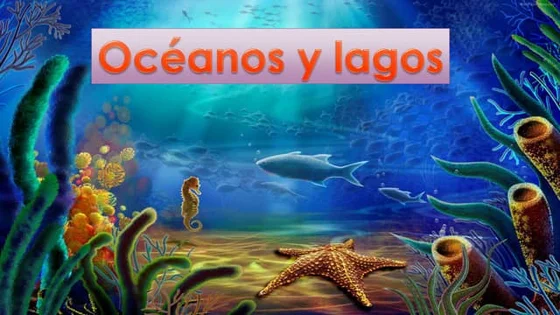 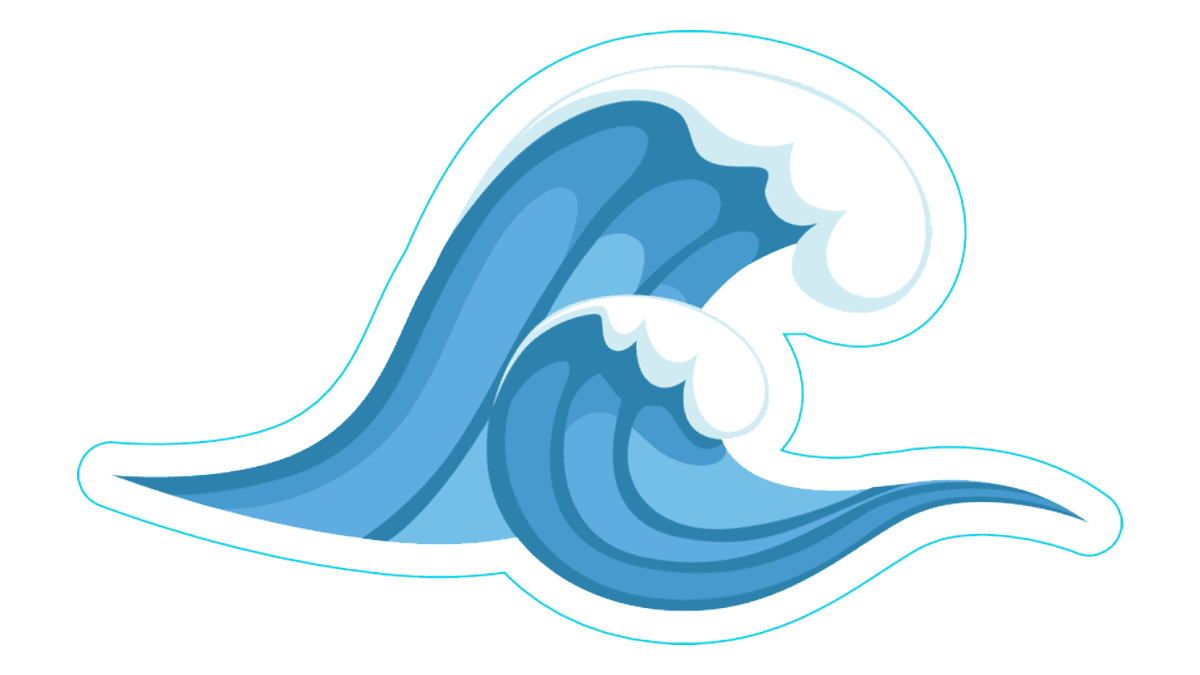 Pregunta inicial: ¿Se puede congelar el océano? ¿Por qué?
Actividad: 

1.-Vamos a desarrollar las páginas 16 y 17 de tu texto de estudio.
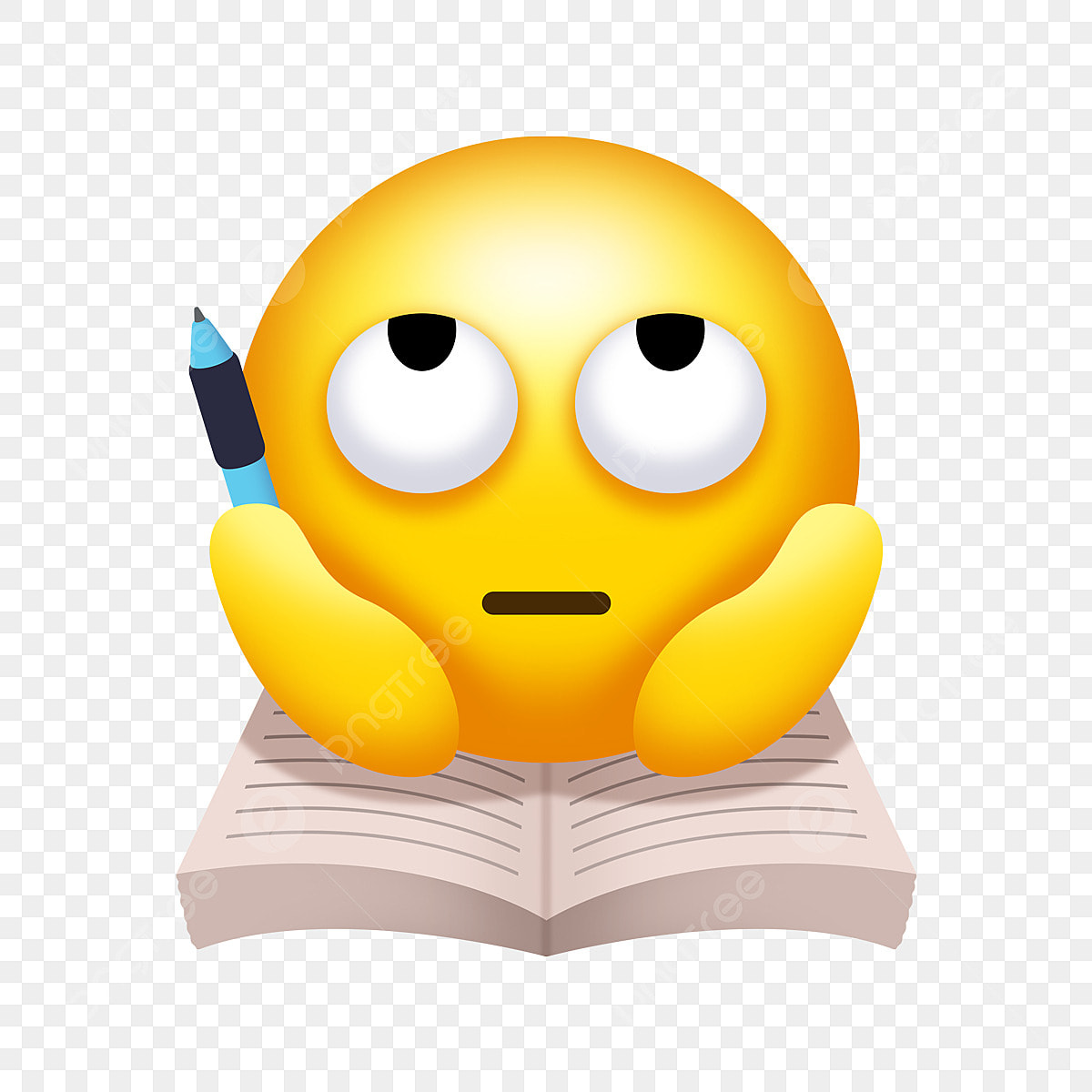 Tarea: 
Investiga lo siguiente 
¿Cómo se obtiene la sal?